INLS 151
wednesday, august 26
learning outcomes for today…
Better understand the role of information behavior in decision theory
Distinguish between two models of decision theory (optimizing & satisficing)
Identify and describe examples of bias surrounding information behavior and decision-making
”Once one considers the various interactions of (intellectual) content with (physical) form it can be seen why libraries become difficult places to search systematically, even with experience" p. 24
In class on Monday, we attempted to define what information is. Within the context of the reading this quote was referring to the contents of a library however, is this a good definition/explanation for 'What is information?’
-Kaitlin
This reading had a small line hidden in it somewhere stating that what the author is discussing is based on the developed world. 

How would this chapter or even this class/field be different if we were in a less developed part of the world? How does development play into information seeking and information behaviors? Tying this line of questioning to the last reading, are people in less developed regions less likely to have "the Google effect" and thus are more likely to store the information itself in their memory versus where to find the information?
-Samantha
What factors might determine an individual's point of satisficing? Or in other words if two people have the same information goal, time pressure, etc., what might make one person feel satisfied sooner/later than the other person?
A bat and a ball cost $1.10 in total. The bat costs $1 more than the ball. How much does the ball cost?
“People are not accustomed to thinking hard and are often content to trust a plausible judgment that comes quickly to mind.”
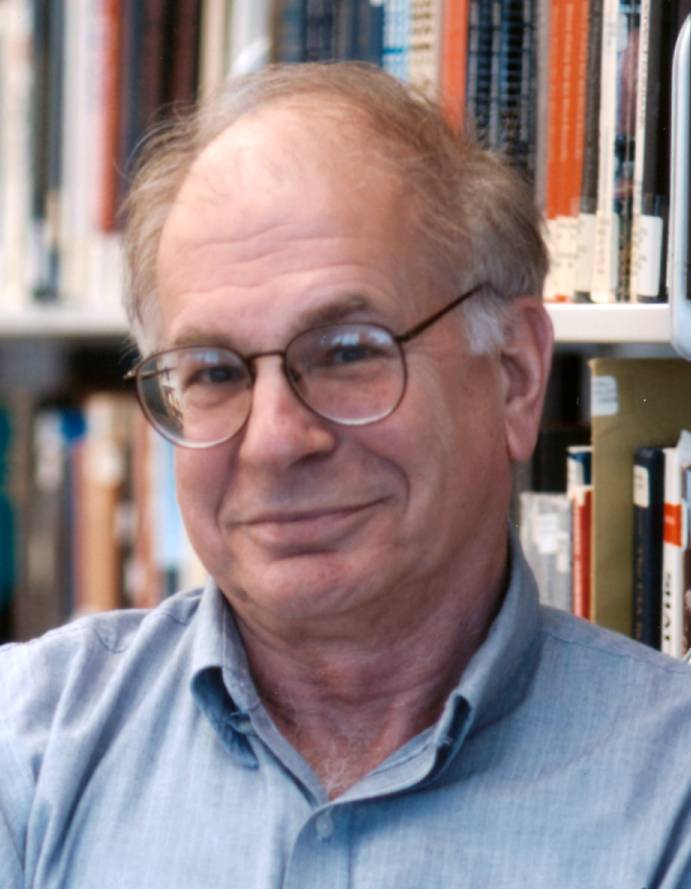 Daniel Kahneman. (2003). American Economic Review 93 (5), p. 1450
Two-systems of thought[exist in parallel]
System 2
Explicit and rule-based
More “analytical”
Conscious
Slow
Effortful
Controllable
Logical / abstract
Constrained by working memory, sequential
Permits hypothetical thinking
Correlated with general intelligence
Develops with age and is more vulnerable to aging
System 1 
Intuitive, implicit more “perceptual”
Affective
Heuristic-based
Relies on mental shortcuts
Unconscious
Automatic
Evolved early
Independent of general intelligence
Relatively invulnerable to aging
Generally faster
General feeling of certitude
9
Decision Theory
The Classical Model:Rational Choice Theory or Optimizing
To make the best decision:
define the problems
establish goals and objectives
generate all possible alternatives
consider the consequences of all alternatives
evaluate all alternatives 
select the best alternative
implement and evaluate the decision
The Classical Model:Rational Choice Theory or Optimizing
Assumptions…
human beings have well-ordered preferences
people go through life with all their options arrayed before them, as if on a buffet table
we have complete information about the costs and benefits associated with each option
we compare the options with one another on a single scale of preference, or value, or utility
and after making the comparisons, we choose so as to maximize our preferences, or values, or utilities.
von Neumann, J., & Morgenstern, O. (1944). Theory of games and economic behavior. 
Princeton, NJ: Princeton University Press.
Mathematical Decision Process Models:  
Expected Value Theory
The rational procedure is to:
identify all possible outcomes
determine their values (positive or negative)
determine the probabilities that will result from each course of action
multiply the two to give an expected value

Expected value theory says you should always choose the option with the HIGHEST EXPECTED VALUE
Expected value theory indicates option 1 is best
EV says you should prefer option 2 to option 1. 
Many people prefer 1 to 2.  Why?
 
Option 1 is a sure thing … option 2 is a gamble…
$3 million is not really three times as desirable a consequence as $1 million…I would probably be MORE satisfied with an almost sure million than to risk gaining nothing…
Mathematical Decision Process Models: 
Multiattribute Utility Theory (MAUT)
We can construct a scale, called a utility scale in which we try to quantify the amount of satisfaction (UTILITY) we would derive from each option
Multiattribute Utility Theory MAUT
Assigning weights
behavioral economics
assumption of complete information that characterizes rational choice theory is implausible
choice theorists treat information itself as a “commodity,” something that has a price (in time or money), and is thus a candidate for consumption along with more traditional goods
Payne, J. W., Bettman, J. R., & Johnson, E. J. (1993). The adaptive
decision maker. New York: Cambridge University Press.
Satisficing model of decision making
Simon argued that the presumed goal of maximization (or optimization) is virtually always unrealizable in real life, owing both to the complexity of the human environment and the limitations of human information processing.
Simon, H. A. (1957). Models of man, social and rational: Mathematical
essays on rational human behavior. New York: Wiley.
Satisficing model of decision making
In choice situations, people actually have the goal of “satisficing” rather than maximizing.

To satisfice, people need only to be able to place goods on some scale in terms of the degree of satisfaction they will afford, and to have a threshold of acceptability.
To satisfice is to pursue not the best option, but a good enough option.
Simon, H. A. (1957). Models of man, social and rational: Mathematical
essays on rational human behavior. New York: Wiley.
To satisfice is to pursue not the best option, but a good enough option.
Simon, H. A. (1957). Models of man, social and rational: Mathematical
essays on rational human behavior. New York: Wiley.
satisficing:  when you don’t have the time or 
just don’t care enough to do the very best
info behavior & decision making
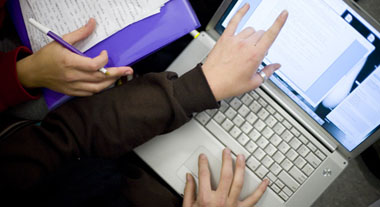 Are we biased? 

Asking another way – do we use simplifications and shortcuts to make decisions?

Like what?
Traps (biases) in decision making to avoid
Traps (biases) in decision making to avoid
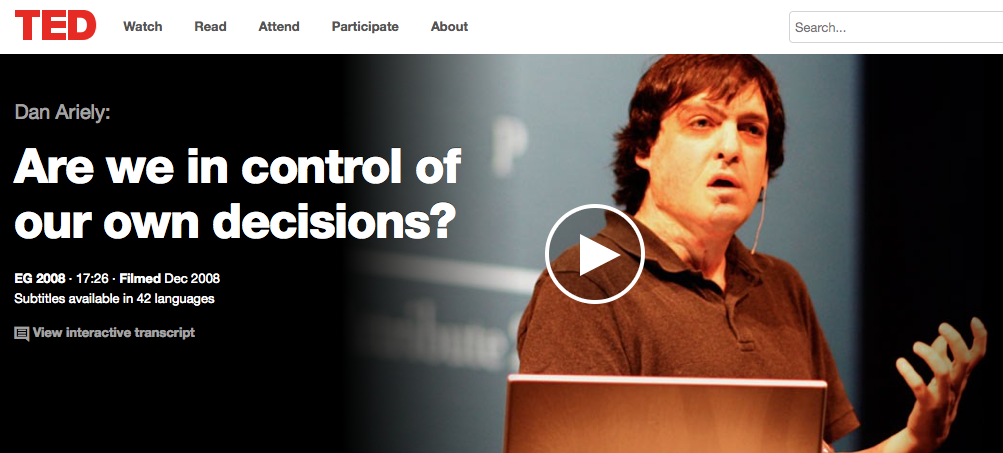